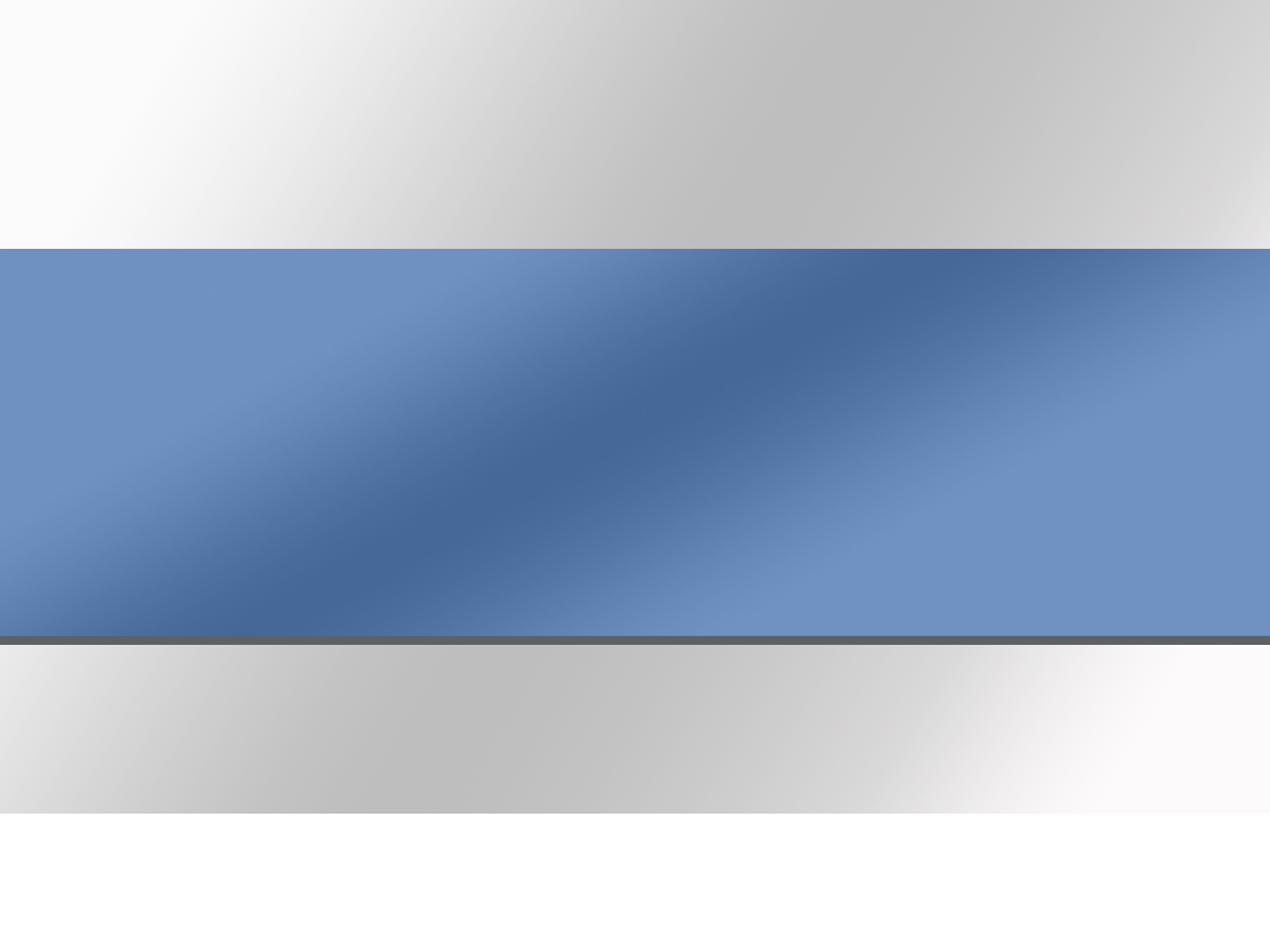 18 лет
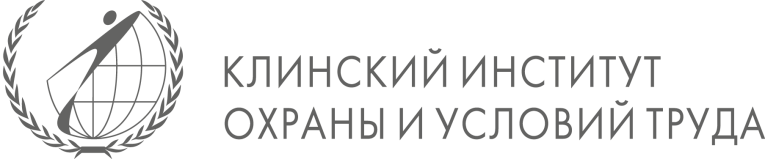 ПРОФЕССИОНАЛЬНОЙ ДЕЯТЕЛЬНОСТИ 
В СФЕРЕ ОХРАНЫ ТРУДА
Измерение и оценка факторов:
Шум
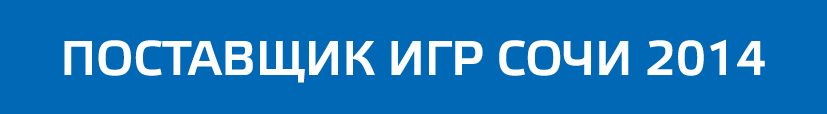 Основные понятияТермины и определения
2
ШУМ – это беспорядочные колебания различной физической природы, отличающиеся сложной  временной и спектральной структурой. С физиологической точки зрения шум - это всякий неблагоприятный воспринимаемый звук
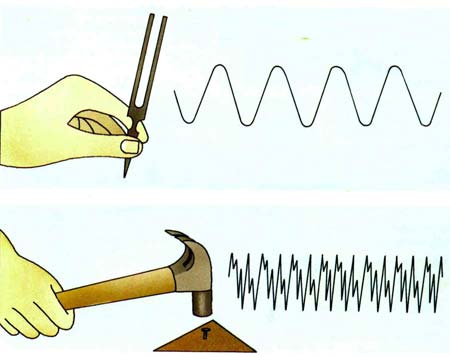 ЗВУК - упругие волны, продольно распространяющиеся в среде и создающие в ней механические колебания; в узком смысле - субъективное восприятие этих колебаний специальными органами чувств человека
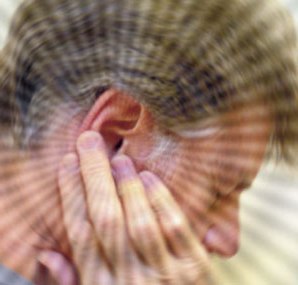 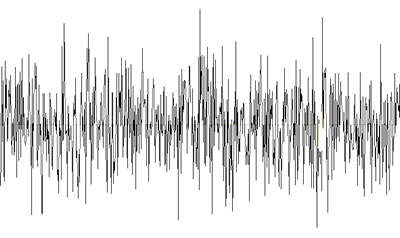 Звуковые колебания частиц упругой среды
3
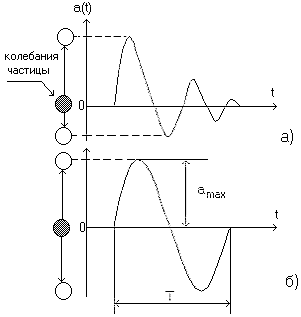 в виде функции времени a = a(t)
Простейший процесс описывается синусоидой:
.
где amax - амплитуда колебаний;
 = 2 f - угловая частота; f - частота колебаний.
Гармонические колебания с амплитудой amax и частотой f называются тоном.
Звуковое давление
4
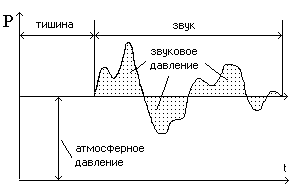 pзв = pср - pатм
pср – давление в возмущенной среде;
ратм – атмосферное давление
Звуковое давление – разность между давлением, существующем в среде pср в данный момент, и атмосферным давлением pатм
[Speaker Notes: Звуковые колебания в воздухе приводят к его сжатию и разрежению. В областях сжатия давление воздуха возрастает, а в областях разрежения понижается. Разность между давлением, существующем в возмущенной среде pср в данный момент, и атмосферным давлением pатм, называется звуковым давлением.
Звуковое давление зависит от атмосферного давления, следовательно при проведении измерений необходимо учитывать атмосферное давление каждый раз (или в каждый день проведения измерений). Для этого необходимо выполнять калибровку шумомера каждый раз при проведении измерений (минимум 1 раз в день). При различной влажности атмосферного давления отличия по калибровке могут достигать 1 дБ.]
5
Интенсивность звука, мощность звука
Р
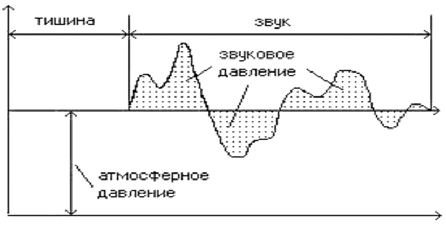 Среда, в которой распространяется звук, обладает удельным акустическим сопротивлением ZA:
Звуковая волна является носителем энергии в направлении своего движения. Количество энергии, переносимой звуковой волной за одну секунду через сечение площадью 1 м2, перпендикулярное направлению движения, называется интенсивностью звука (I). Интенсивность звука (сила звука) определяется отношением звукового давления к акустическому сопротивлению среды :
t
Р2
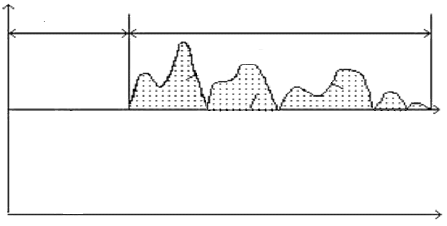 T
Мощность звука W – количество энергии, проходящей за единицу времени через охватывающую источник звука поверхность.
t
Ратм
5
t
[Speaker Notes: Удельное акустическое сопротивление ZА – некоторая константа, которая для воздуха при Т=20 С равна 414 кг/(м2*с);
Амплитуда звуковых колебаний определяется как √Рзв2.]
Способы возбуждения звуковых колебаний
6
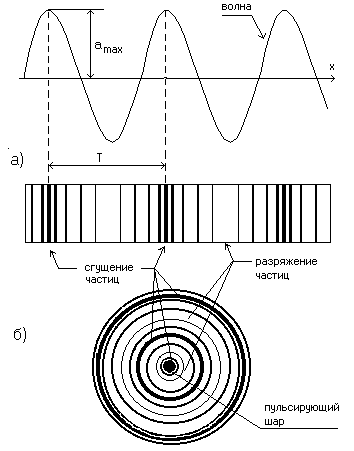 плоская звуковая волна, создаваемую плоской колеблющейся поверхностью
цилиндрическая звуковая волна, создаваемую радиально колеблющейся боковой поверхностью цилиндра
сферическая звуковая волна, создаваемую точечным источником колебаний типа пульсирующий шар
Звук. Физические процессы
7
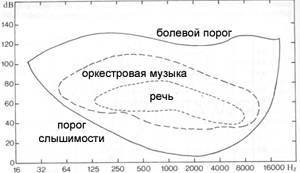 Слуховые ощущения вызываются колебаниями упругой среды, которые представляют собой механические колебания, распространяющиеся в газообразной, жидкой или твердой среде и воздействующие на органы слуха человека.
7
Строение органа слуха
8
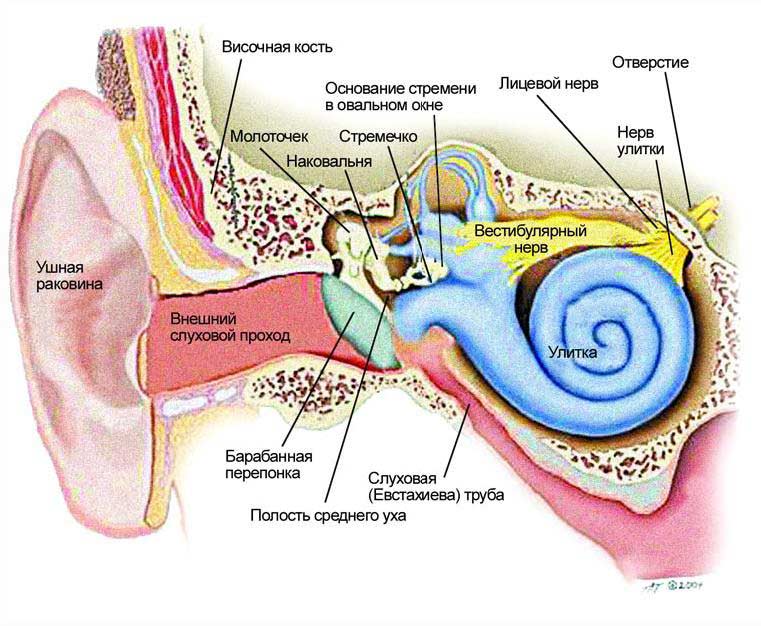 [Speaker Notes: Улитка заполнена жидкостью. Когда механические колебания передаются на «улитку», то она начинает резонировать. Высокочастотные колебания вызывают резонансные явления в начале «улитки», среднечастотные (1000 Гц) – примерно в середине, а низкочастотные колебания (20 Гц) – на ее окончании. Низкочастотный порог слышимости ограничен соответственно размерами улитки, если бы она была длиннее, то более низкочастотный сигнал слышал бы человек.
«Улитку» обволакивают нервные окончания, которые передают резонансные сигналы в кору головного мозга.]
Механизм образования слышимых звуков
9
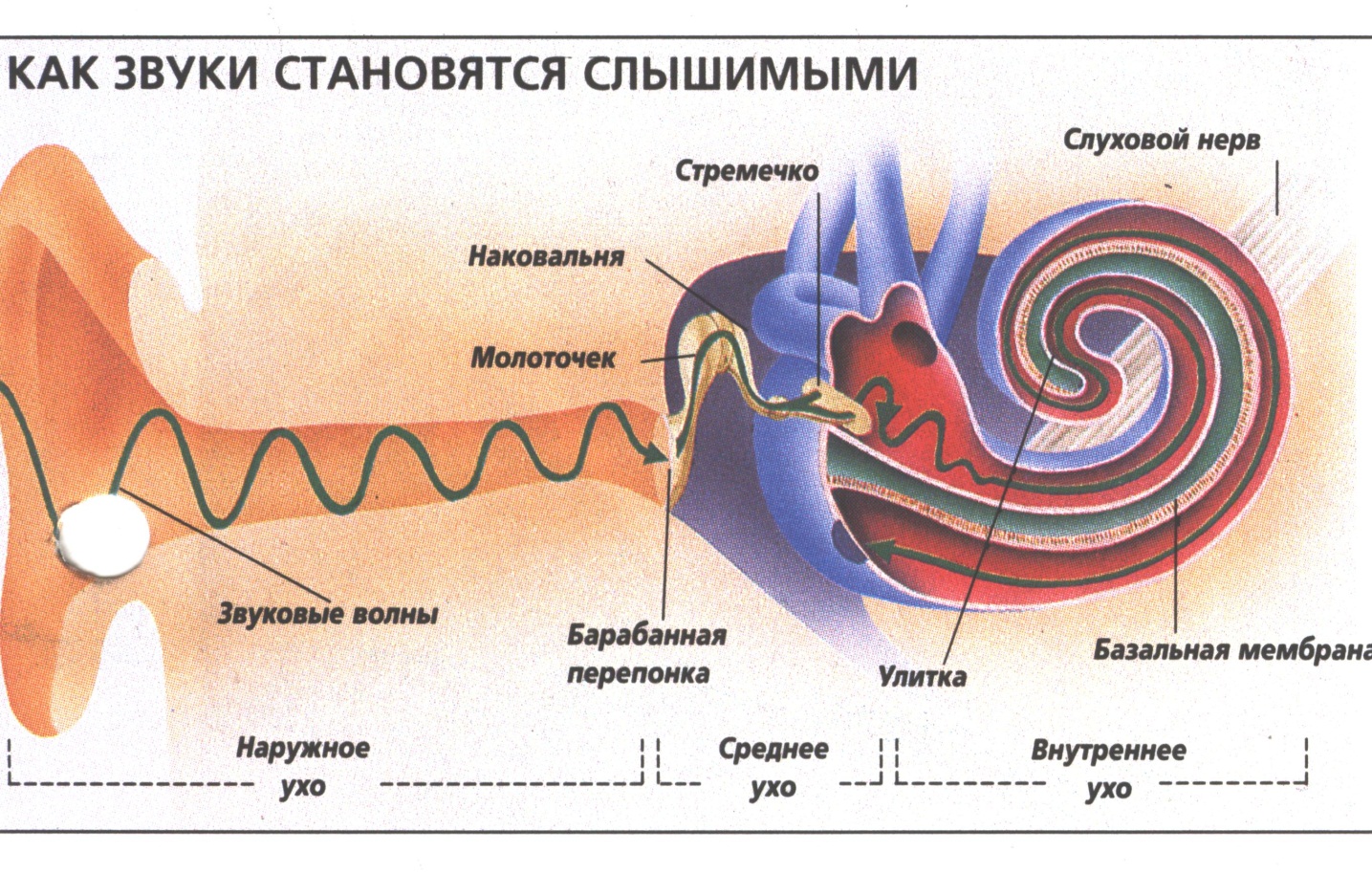 1 – звуковые волны;
2 – барабанная перепонка;
3 – молоточек;
4 – наковальня;
5 – стремечко; 
6 – улитка;
7 – базилярная мембрана;
8 – слуховой нерв
В улитке происходит первичный анализ звука. Каждый простой звук имеет свой участок на базилярной мембране. Низкие звуки вызывают колебания участков базилярной мембраны у верхушки улитки, а высокие – у основания ее.

Волна движется от стремени к верхушке улитки. Когда амплитуда достигает своего максимума, волна быстро затухает. В этом участке возникают вихреобразные токи перилимфы, и происходит максимальный прогиб базилярной мембраны. Низкочастотные звуки пройдут через всю улитку и вызовут максимальный прогиб у верхушки. Высокочастотные звуки будут колебать базилярную мембрану только у основания улитки. Возникшее в слуховом рецепторе нервное возбуждение по слуховому нерву передается в слуховую зону коры головного мозга, где формируется звуковой образ.
Звук - как психофизиологическое явление
10
[Speaker Notes: Психофизиология (психологическая физиология) — научная дисциплина, возникшая на стыке психологии и физиологии, предметом ее изучения являются физиологические основы психической деятельности и поведения человека.
По тембру голоса люди узнают друг друга по телефону, при прямом общении. Считается, что тембр голоса нельзя подделать, чего нельзя сказать про отпечатки пальцев]
Закон Вебера-Фехнера
11
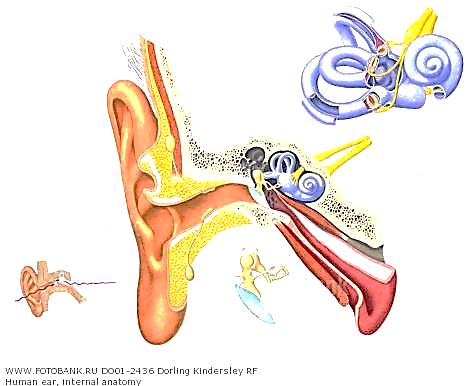 Человек ощущает звук в широком диапазоне звуковых давлений pзв (интенсивностей I ).
Стандартный порог слышимости – эффективное значение звукового давления (интенсивности), создаваемого гармоническим колебанием с частотой f = 1 000 Гц, едва слышимым человеком со средней чувствительностью слуха.
Основные параметры звуковой волны
12
12
Слуховые ощущения – как оценка физических величин
13
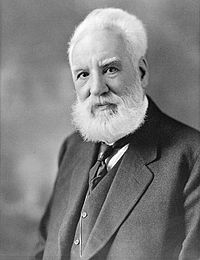 Для характеристики значений звукового давления рзв и интенсивности звука, были введены логарифмические величины – уровни L (с соответствующим индексом), выраженные безмерных единицах – децибелах (дБ – названных в честь Грейам Белла. 
Увеличение интенсивности звука в 10 раз соответствует 1 Беллу:
Александр Грейам Белл
1847 - 1922 г.г
13
Определение абсолютных значений p, I, W
14
Уровень суммы нескольких значений одной и той же величины определяется по их уровням Li, соотношением
Для уровней звукового давления Lp:
Классификация шумов
15
15
Классификация шумов по временным характеристикам
16
дБ
дБ
дБ
дБ
40
40
40
40
30
30
30
30
20
20
20
20
10
10
10
10
5
t, ч
t, ч
t, ч
t, ч
0
0
0
0
постоянный
колеблющийся
1”
прерывистый
импульсный
Восприятие звука человеком
17
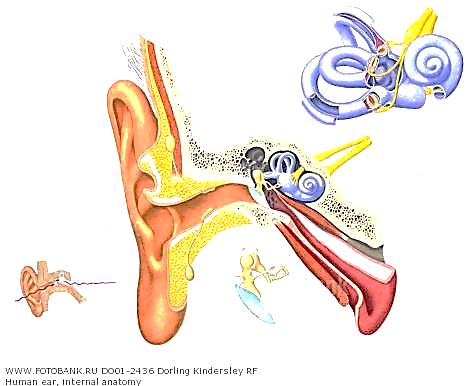 Восприятие звука человеческим ухом представляет собой сложный процесс. Человеческое ухо неодинаково реагирует на звуки с разными частотами. Чувствительность уха заметно увеличивается при частотах от 20 до 1000 Гц. Наибольшей чувствительностью человеческое ухо обладает в диапазоне частот от 1000 Гц до 4000 Гц, где она практически постоянна. После частоты 4000 Гц чувствительность уха снова уменьшается. Чтобы услышать низкий тон с частотой 50 Гц, требуется звуковое давление, в 100 раз превышающее звуковое давление, соответствующее тону с частотой 1000 Гц.
Кривые равной громкости
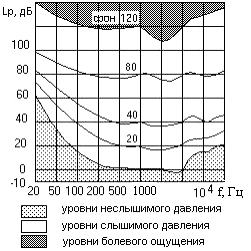 Коррекция по шкале А
18
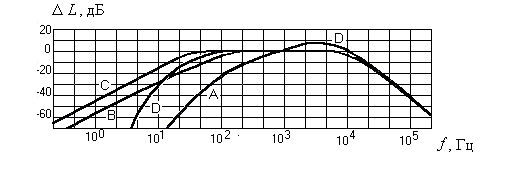 А - характеристика, приближающаяся к частотной характеристике чувствительности человеческого уха;
В, С - характеристики, использующиеся при измерении громких звуков, для которых чувствительность человеческого уха меньше изменяется в зависимости от частоты;
D - характеристика, используемая при измерении шумов самолетов
Чтобы оценить уровень громкости шума со сложным спектром одним числом, используется стандартная частотная характеристика А, приближающаяся к частотной характеристике чувствительности человеческого уха. При этом для коррекции уровней звукового давления (приведения в соответствие с уровнями громкости) в каждой октавной полосе частот используются поправки по шкале А
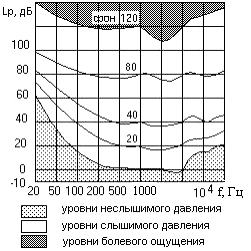 Стандартные значения поправок для частотной коррекции по шкале А. Уровень звука
19
Корректированный по шкале А уровень звукового давления в дБА в i-й октавной полосе частот вычисляется как:
LpAi = Lpi - LАi.
Суммарный уровень шума (уровень громкости или уровень звука) со сложным спектральным составом определяется по уровням звукового давления составляющих во всех октавных полосах частот по формуле:
где LpAi – корректированный по шкале А уровень звукового давления в  i-ой
октавной полосе частот
Уровни звукового давления
20
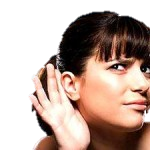 частота
Тихо!
Стандартная частотная характеристика А приближена к частотной характеристике чувствительности человеческого уха
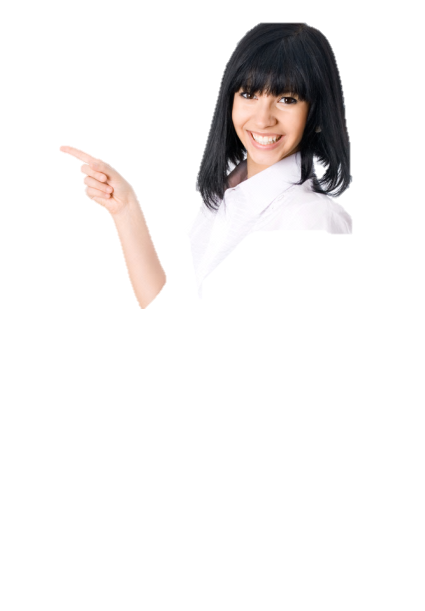 Громко!
Средняя
Высокая
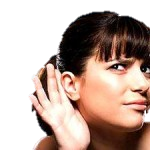 Тихо!
Низкая
КОРРЕКТИРОВАННЫЙ УРОВЕНЬ ЗВУКОВОГО ДАВЛЕНИЯ - 
уровень звукового давления, корректированный по заданной 
частотной характеристике шумомера.
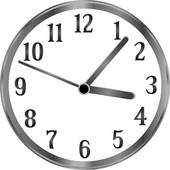 ЭКВИВАЛЕНТНЫЙ УРОВЕНЬ ЗВУКОВОГО ДАВЛЕНИЯ – это уровень звукового давления, усредненный по времени (размерность - дБА)
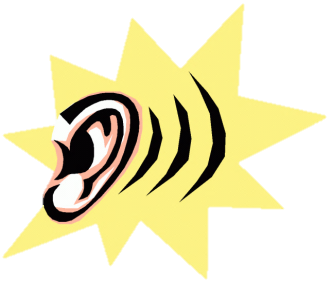 [Speaker Notes: Звуки с низкой и высокой частотой кажутся тише, чем среднечастотные той же интенсивности. 
Чтобы оценить уровень громкости шума со сложным спектром одним числом, используется стандартная частотная характеристика А, приближающаяся к частотной характеристике чувствительности человеческого уха. Для коррекции уровней звукового давления используются соответствующие поправки (размерность - дБА)]
Эквивалентный (по энергии) уровень звукового давления
21
Для тонального шума:
где Lp tj – логарифмический уровень звукового давления, в течение времени tj, tj – продолжительность действия шума с уровнем звукового давления LpAi tj, Т – период наблюдения; i – порядковый номер октавной полосы частот
[Speaker Notes: Для тонального шума уровень звукового давления не корректируется на шкалу А, поскольку спектр отсутствует и следовательно отсутствует необходимость суммировать уровни звукового давления для разных частот]
Эквивалентный (по энергии) уровень звука
22
Для широкополосного шума:
где LpA tj – уровень звука в течение времени tj, tj – продолжительность действия шума с уровнем звука LpA tj, Т – период наблюдения
Октавные и третьоктавные полосы частот
23
Производственный шум характеризуется спектром, который состоит из звуковых волн разных частот. 
При исследовании шумов обычно слышимый диапазон 16 Гц  20 кГц разбивают на полосы частот и определяют звуковое давление, интенсивность или звуковую мощность, приходящиеся на каждую полосу.
Как правило, спектр шума характеризуется уровнями названных величин, распределенными по октавным полосам частот.

Полоса частот, верхняя граница которой превышает нижнюю в два раза, т.е. f2 = 2 f1 , называется октавой.

Для более детального исследования шумов иногда используются третьеоктавные полосы частот, для которых

f2 = 21/3 f1 = 1,26 f1
Октавные и третьоктавные полосы частот
24
Существует стандартный ряд среднегеометрических частот октавных полос, в которых рассматриваются спектры шумов (fсг мин = 31,5 Гц, fсг макс = 8000 Гц).
По частотной характеристике различают шумы:

Низкочастотные
( fсг < 250); 

Cреднечастотные
(250 < fсг <= 500); 

Высокочастотные
(500 < fсг <= 8000).
ГОСТ 12.1.050-86МЕТОДЫ ИЗМЕРЕНИЯ ШУМА НА РАБОЧИХ МЕСТАХ
25
Устанавливаются следующие измеряемые и рассчитываемые величины в зависимости от временных характеристик шума:
допускается определять дозу шума
Эквивалентные уровни звука должны быть приведены (нормализованы) к 8-часовой рабочей смене (рабочему дню) или 40-часовой рабочей неделе
Идентификация. Источники факторов
26
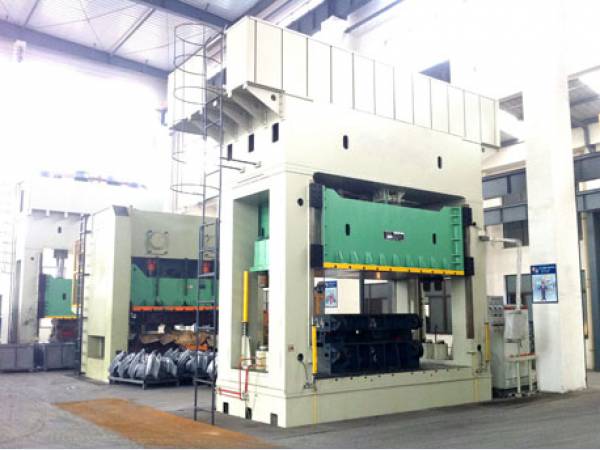 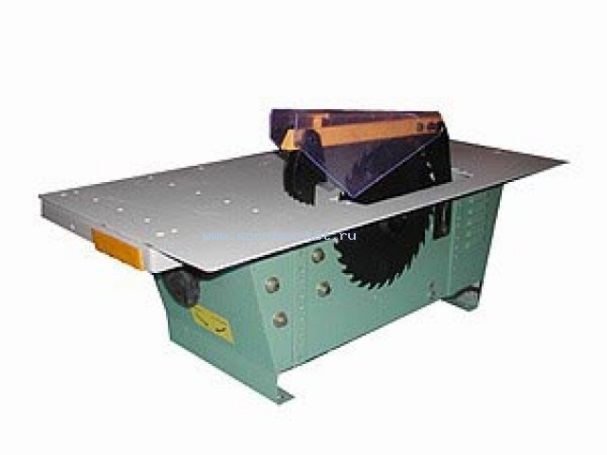 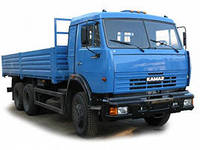 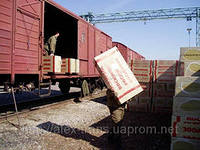 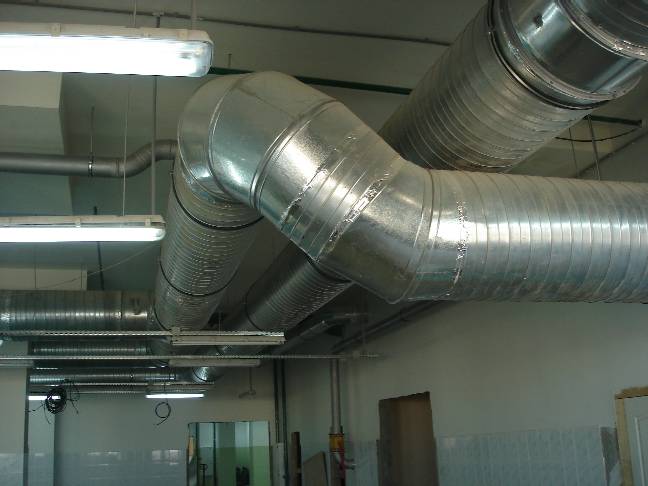 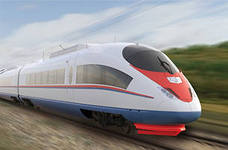 26
Области восприятия уровней интенсивности звука
27
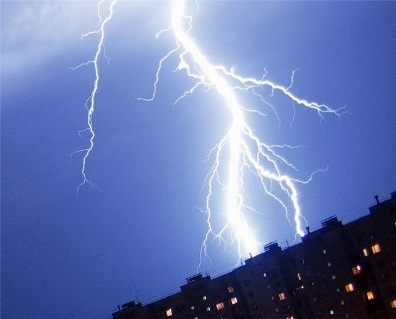 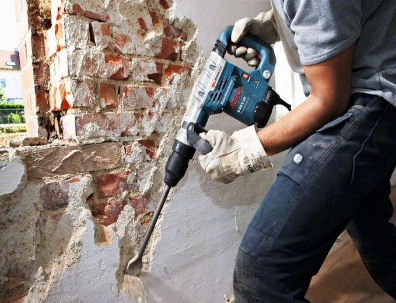 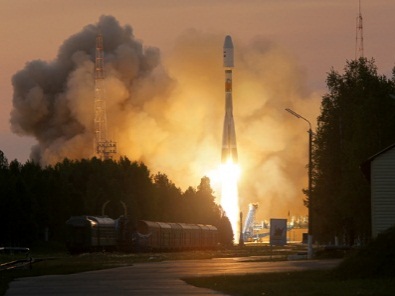 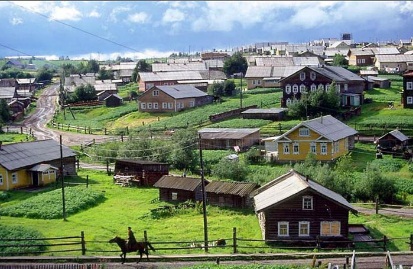 16     20     30     40     50     60     70
110          120          130          140          150          160          170
80     90     100
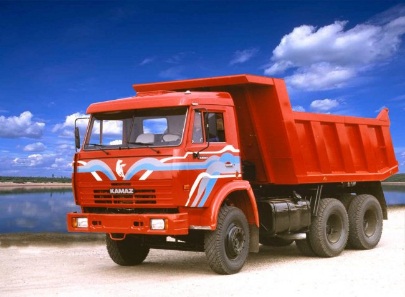 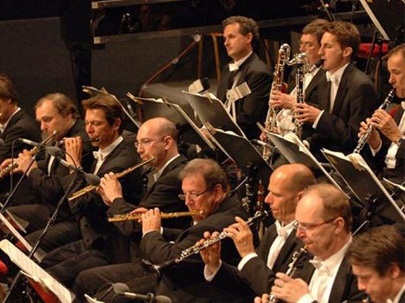 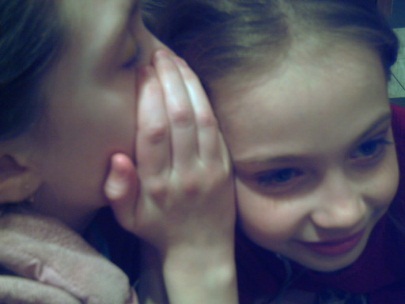 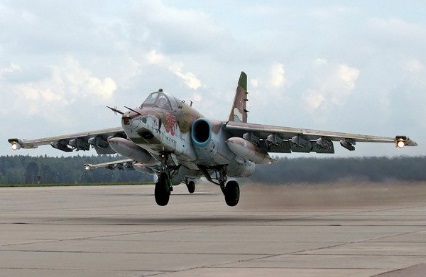 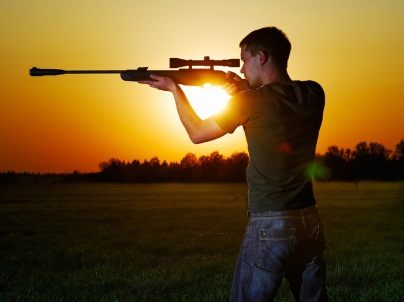 Условия при которых фактор не идентифицируется
28
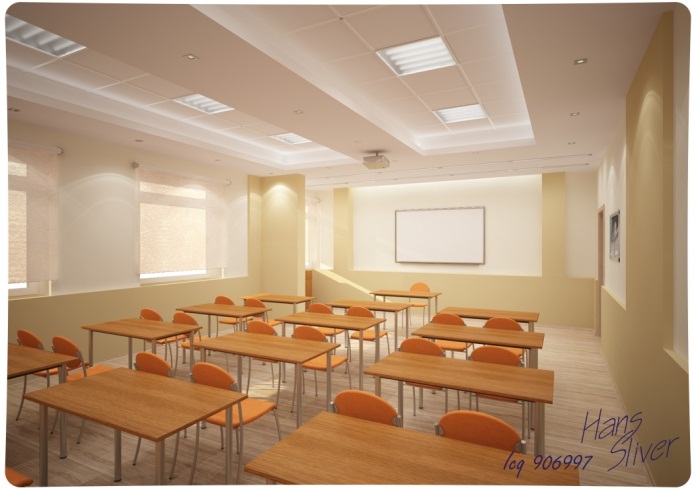 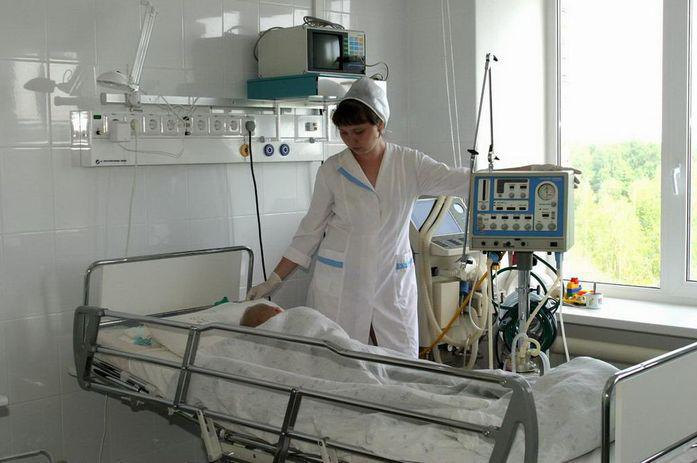 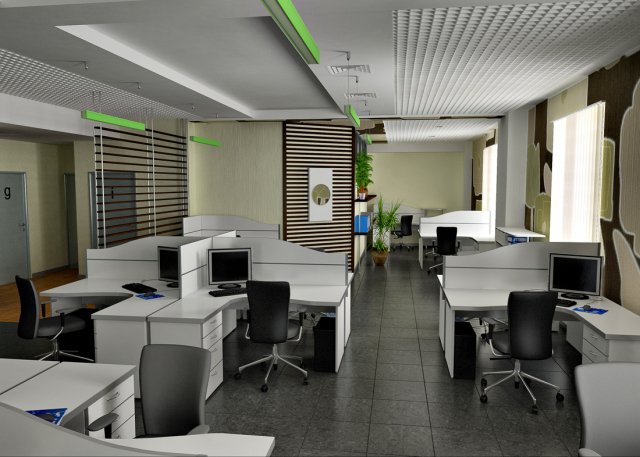 Нормативные документы
29
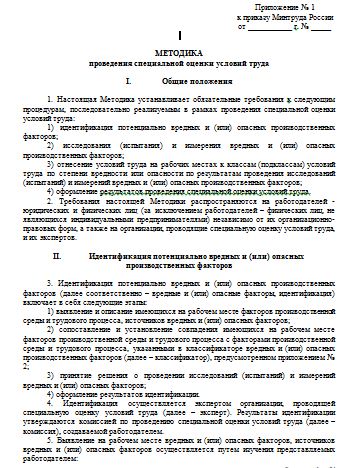 В Российской Федерации за гигиенический норматив принимаются уровни звука и эквивалентные уровни звука 50 – 80 дБ.
Методика проведения специальной оценки условий труда, утвержденная приказом Минтруда России от 24 января 2014 г. № 33н
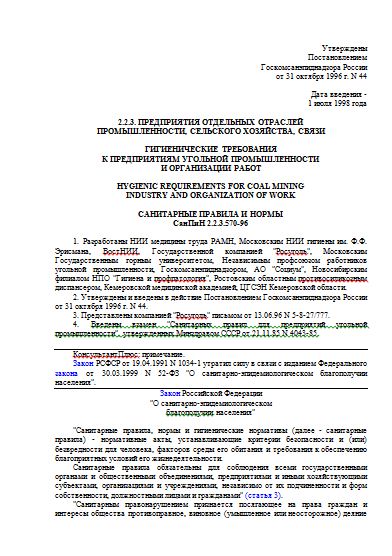 СН 2.2.4/2.1.8.562-96. 2.2.4. Шум на рабочих местах, в помещениях жилых, общественных зданий и на территории жилой застройки
СанПиН 4616-88 Санитарные правила по гигиене труда водителей автомобилей
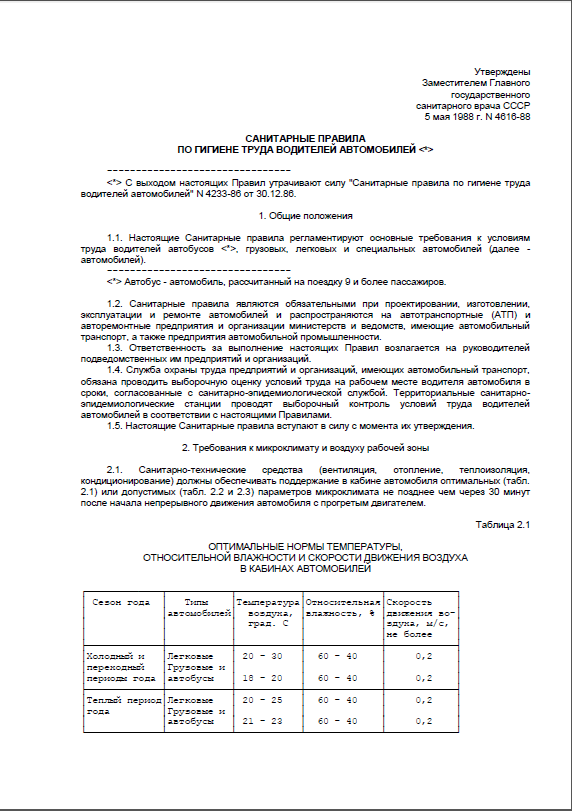 29
Нормирование шума
30
30
Сравнительный анализ нормирования в рамках СОУТ и гигиенического нормирования
31
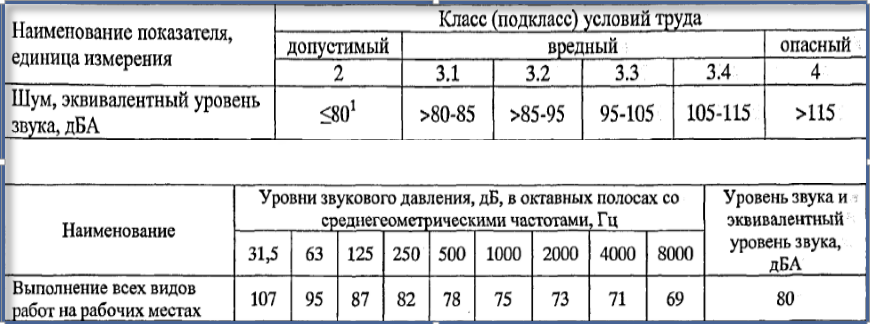 31
Сравнительный анализ нормирования в рамках СОУТ и АРМ
32
СОУТ
АРМ
СН 2.2.4/2.1.8.562-96 "Шум на рабочих местах, в помещениях жилых, общественных зданий и на территории жилой застройки. Санитарные нормы"
Приложение № 11 к Методике проведения специальной оценки условий труда
Гигиенический норматив
80 дБ
от 40 до 80 дБ
Единый норматив для любого рабочего места
Возможность выбора различных нормативов для разных рабочих мест
32
Нормативные значения уровней шума в санитарном законодательстве стран мира
33
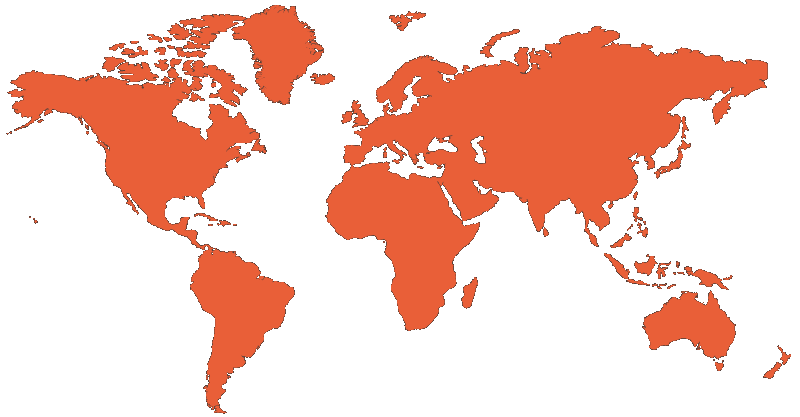 Швеция
85 (90), 80 дБА2
Россия
80 дБА
Норвегия
85, 80 дБА2
Финляндия
85 (90) дБА
Канада
87, 84 дБА2
Великобритания
85 (90), 85 дБА2
Китай
70-90 дБА
Венгрия
85 (90) дБА
Страны ЕС
85 (87) дБА
США
90, 85 дБА2
Израиль
85 дБА
Япония
90, 85 дБА1
Австралия, 
Новая Зеландия
85 дБА
Чили
85 дБА
Значение нормируемого показателя, при котором необходимо организовать процедуру мониторинга слуха у работников.
В скобках отражены предельные значения для инженерного или административного контроля.
33
История классификация условий труда по фактору «шум» в санитарном законодательстве России
34
Методика измерения шума
35
МУ №1844-78 «Методические указания по проведению измерений и гигиенической оценки шумов на рабочих местах»
Межгосударственный стандарт ГОСТ 12.1.050-86 «Система стандартов безопасности труда. Методы измерения шума на рабочих местах»
в присутствии работника, для положений 
«сидя» и «стоя»
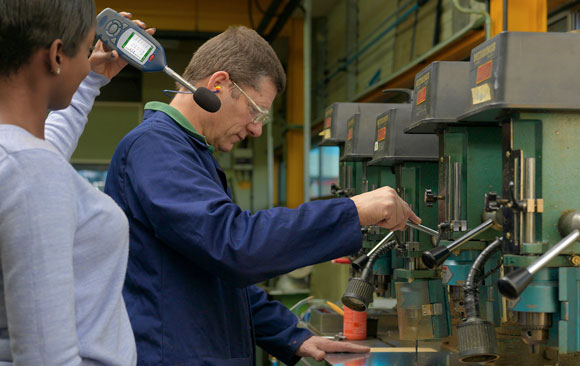 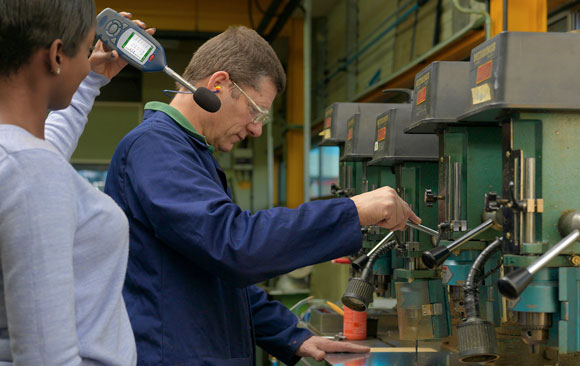 0,5 м от оператора
1,5 м от пола
на уровне головы
0,5 м от оператора
0,5 м от оператора
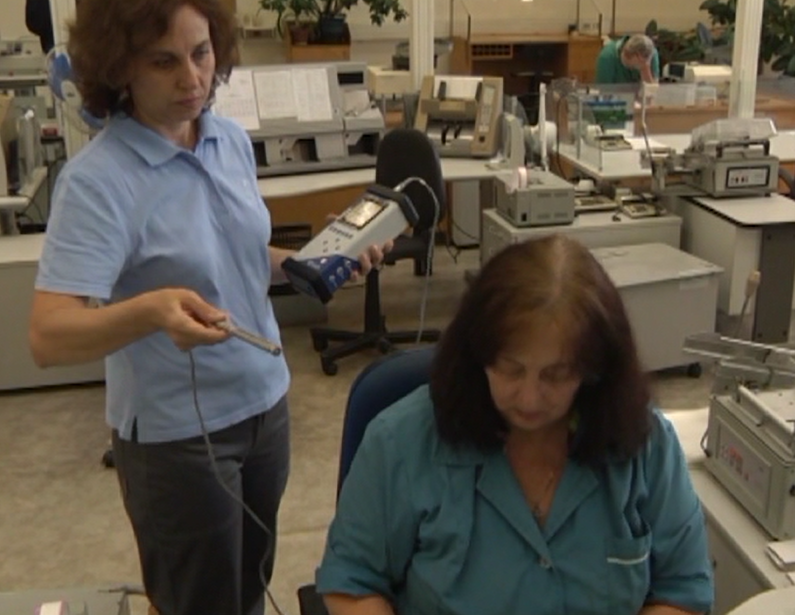 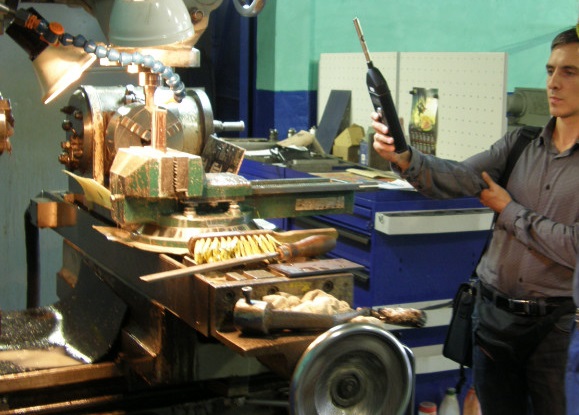 в отсутствие работника (предпочтительнее)
0,5 м от оператора
«сидя» на высоте 0,91 + 0,005 м от сидения
«стоя» на высоте 1,55 + 0,075 м от опоры
на уровне головы
ГОСТ 12.1.050-86Методы измерения шума на рабочих местах
36
При проведении измерений:
Должно работать не менее 2/3 технологического оборудования, используемого на рабочем месте
Не следует проводить их при разговорах работающих, а также при подаче различных звуковых сигналов (предупреждающих, информационных, телефонных звонков и т.д.) и при работе громкоговорящей связи
Микрофон закрепляют на операторе на расстоянии 0,1 – 0,3 м от уха на шлеме или плече с помощью 
рамки, а также 
на ошейнике, чтобы не 
препятствовать работе (при 
отсутствии оператора - на высоте
(0,91 ± 0,05) м над центром 
поверхности сидения, а для 
стоячего рабочего места - на 
высоте (1,550 ± 0,075) м )
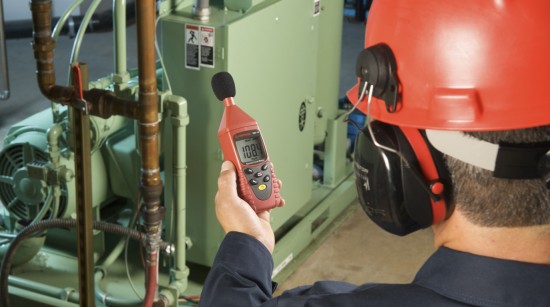 ГОСТ 12.1.050-86Методы измерения шума на рабочих местах
37
При проведении измерений в некоторых опорных временных интервалах их выбирают так, чтобы они охватывали все характерные и повторяющиеся изо дня в день шумовые ситуации (важно выявить все значительные изменения шума на рабочем месте, например на 5 дБ (дБА) и более). 

В этом случае 
результаты 
измерения, 
полученные 
в различных 
сменах, не будут 
противоречивы
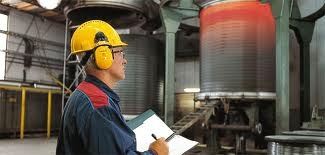 ГОСТ 12.1.050-86Методы измерения шума на рабочих местах
38
Продолжительность измерений в пределах каждого опорного временного интервала:
для постоянного шума не менее 15 с;
для непостоянного, в том числе прерывистого, шума она должна быть равна продолжительности по меньшей мере одного повторяющегося рабочего цикла или кратна нескольким рабочим циклам;
для непостоянного шума, причины колебания которого не могут быть явно связаны с характером выполняемой работы, - 30 мин (три цикла измерений по 10 мин);
для импульсного шума - не менее времени прохождения 10 импульсов (рекомендуется 15 - 30 с)
Средства измерений
39
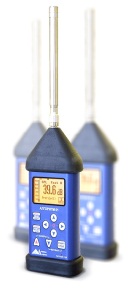 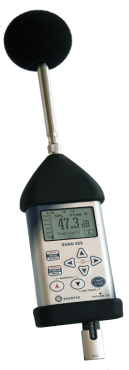 Шумомеры 1-го и 2-го класса точности
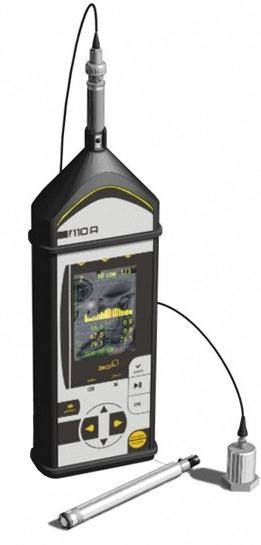 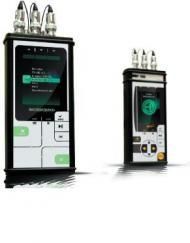 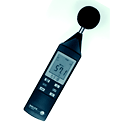 Название
Произво-дитель
Диапазон измерений
Погреш-ность
Протокол измерения и оценки уровней шума
40
Уникальный номер протокола
Полное наименование работодателя
Юридический и фактический адрес работодателя
Наименование структурного подразделения
Индивидуальный номер рабочего места
Применяемые  средства измерения
Реквизиты нормативных правовых актов
Наименование примененных методов исследований
Наименование вредного фактора в отношении которого производились испытания
40
Протокол измерения и оценки уровней шума
41
Дата проведения исследования
Нормативное и фактическое значение уровня вредного фактора
Место проведения исследований
Заключение по фактическому уровню вредного фактора
Полное наименование организации, проводящей СОУТ
Ф. И. О. специалистов проводящих СОУТ
Артамонов И. В.
Ивочкина Д. В.
41
Мероприятия по защите от шума
42
Технические
Организационные
Архитектурно-планировочные
42
Воздействие шума на организм человека
43
43
Нейросенсорная тугоухость
44
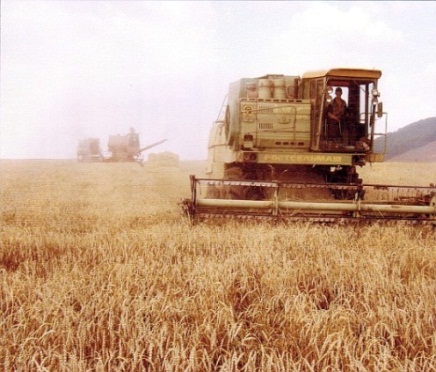 5,5%
33,24%
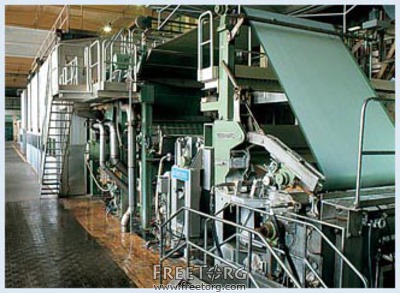 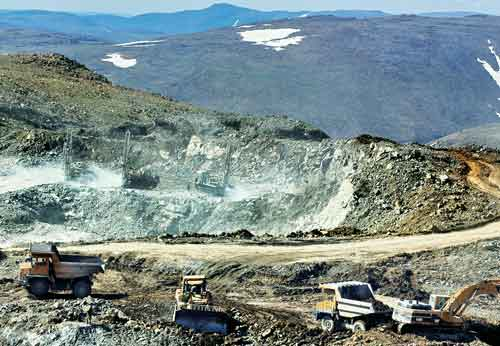 31,8%
21,49%
36,05%
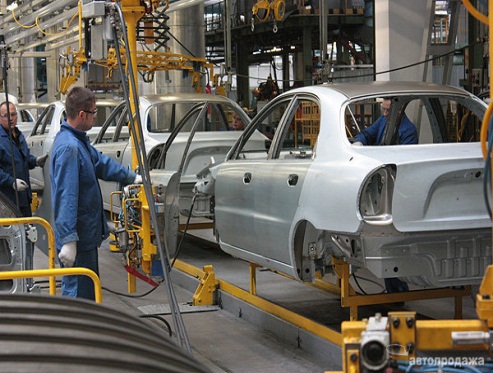 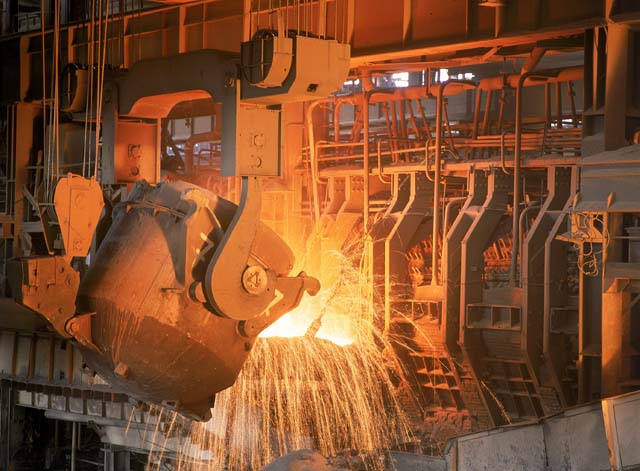 10,46%
30,62%
44
Профессии работников подверженные нейросенсорной тугоухостью
45
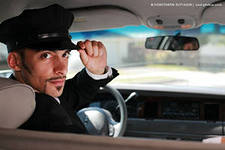 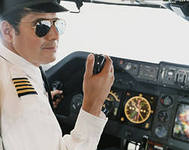 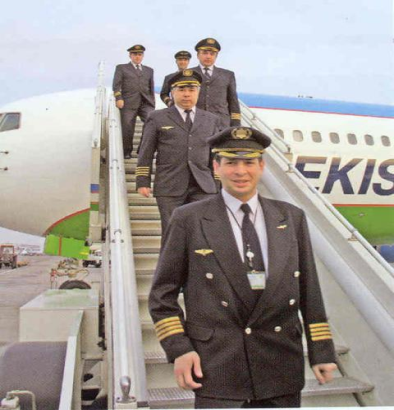 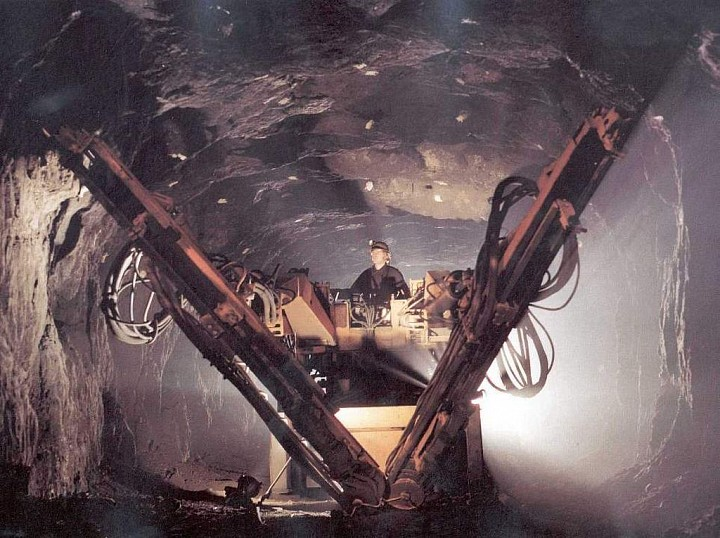 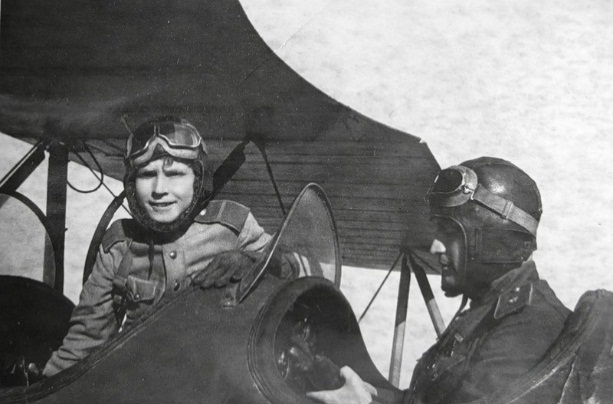 45
Механизм воздействия шума на организм человека
46
Морфологической основой тугоухости  служат изменения в волосковых клетках спирального органа, а в дальнейшем и проводящих путей, ответственных за передачу звуковой энергии, преобразованной в нервный импульс. Механизм формирования тугоухости при воздействии шума изучен недостаточно. Существует три теории механизма воздействия шума на орган слуха: механическая, сосудистая и нарушение взаимодействия коры и подкорки. Согласно механической теории (Бекеши) сильные звуковые колебания вызывают превращение механической энергии в патологические нервные импульсы, что приводит к утомлению и истощению биологических резервов в органе слуха.  Согласно сосудистой теории происходят значительные изменения в сосудистой системе внутреннего уха, нарушение кровотока и обеспечения кислородом волосковых клеток, что вызывает их повреждение.
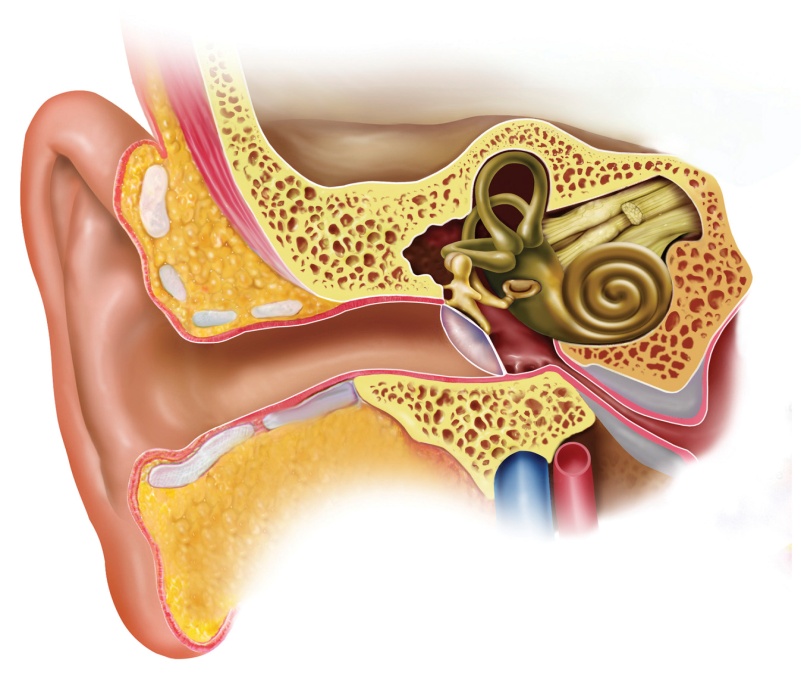 Представления о шумовой болезни (1960-1970 гг.) на основании работ по влиянию шума на сердечно-сосудистую, нервную и другие системы, заменила концепция экстраауральных (вне органа слуха) проявлений действия шума.  Рабочие, подвергающиеся действию шума, предъявляют жалобы на головные боли в области лба, головокружение, снижение памяти, сонливость, утомляемость, эмоциональную неустойчивость, боли в области сердца, снижение аппетита и пр. Частота и интенсивность жалоб зависят от стажа работы, интенсивности шума и его характера.
Профессиональное снижение слуха относится к НСТ (нейросенсорной или перцепционной тугоухости), под которым понимают нарушение слуха звуковоспринимающего характера. Сроки возникновения НСТ зависят от интенсивности и частотно-временных параметров шума и индивидуальной чувствительности органа слуха к воздействию шума.
[Speaker Notes: Большинство промышленных вредных веществ обладает общетоксическим действием. К их числу относятся ароматические углеводороды и их производные (бензол, толуол, ксилол, нитробензол, анилин) ртуть и фосфорорганические соединения, тетраэтилсвинец, метиловый спирт, оксид углерода и т.д.
Раздражающим действием обладают различные химические вещества. Одни вызывают воспаление верхних дыхательных путей (сероводород, хлор, аммиак), другие — глубоких дыхательных путей, т.е. легочной ткани (оксид азота, ароматические углеводороды). Сильные кислоты и щелочи, многие ангидриды кислот оказывают местное действие на кожу, вызывая ее омертвление. Нефть и продукты ее переработки (бензин, керосин и др.), попадая на кожу обезжиривают и сушат ее, вызывая различные кожные заболевания (экземы, дерматиты).
Сенсибилизирующее  действие вещества вызывают повышенную чувствительность (аллергические реакции) организма человека. При каждом повторном даже кратковременном контакте эффект действия на человека увеличивается, приводя к астматическим проявлениям, кожным реакциям, изменениям состава крови. К веществам, вызывающим сенсибилизацию, относятся формальдегид, ароматические нитро-, нитрозо-аминосоединения, карбонилы никеля, железа, кобальта, некоторые антибиотики, например, эритромицин и др.
Канцерогенные вещества, попадая в организм человека, вызывают образование, как правило, злокачественных или доброкачественных опухолей. Канцерогенная опасность зависит от уровней и длительности воздействия конкретных веществ.
В санитарных правилах СанПиН 1.2.2353-08 «Канцерогенные факторы и основные требования к профилактике канцерогенной опасности» приведен перечень веществ, продуктов, производственных процессов, бытовых и природных факторов, канцерогенных для человека. Перечень подразделяется на 2 раздела:
- вещества, продукты, производственные процессы и факторы с доказанной для человека канцерогенностью.
- вещества, продукты, лекарственные препараты и производственные процессы, вероятно канцерогенные для человека.
В раздел 1 входят асбесты, бензол, бенз(а)пирен, бериллий и его соединения, каменноугольные и нефтяные смолы, минеральные масла неочищенные и не полностью очищенные, сажи бытовые, этилена оксид и др. Производство кокса, переработка каменноугольной, нефтяной и сланцевой смол, газификация угля, производство резины и резинотехнических изделий и др. К бытовым и природным факторам с доказанной канцерогенностью относятся солнечная радиация и табачный дым, поскольку в нем содержится бенз(а)пирен.
В раздел 2 «Перечня» включены вещества и факторы, канцерогенность которых согласно данным МАИР (международного агентства по изучению рака) доказана на животных, а доказательства канцерогенности для человека недостаточны. Это, например, отработавшие газы дизельных двигателей, формальдегид и др.
Мутагенные вещества вызывают изменение генетического кода клеток, наследственной информации. Это может вызвать снижение иммунитета организма, раннее старение, развитие заболеваний. Действие мутагенных веществ может сказаться на потомстве, не всегда первого, а возможно второго и третьего поколений. Мутагенной активностью обладают формальдегид, этилена оксид, радиоактивные и наркотические вещества.
К веществам, влияющим на репродуктивную (детородную) функцию, относят бензол и его производные, сероуглерод, соединения ртути, радиоактивные вещества и др.
Среди веществ, влияющих на репродуктивную функцию, выделяется особая группа веществ, обладающих тератогенным действием. Тератогенные вещества вызывают дефекты развития ребенка в организме матери. К таким веществам относятся, например, талидомид, никотин, наркотики и некоторые вирусы, например вирус гепатита и т.д.
Существуют и другие классификации вредных веществ, например, по их преимущественному избирательному патологическому действию на определенные органы или системы организма человека:
нервные (нейротропные), вызывающие расстройства функций центральной нервной системы, судороги, паралич (пары металлической ртути, марганец, соединения мышьяка, сероуглерод, углеводороды предельного, непредельного и циклического ряда, сероводород, тетраэтилсвинец, наркотические вещества и др.);
печеночные (гепатотропные), вызывающие структурные изменения в ткани печени (хлорированные углеводороды - метилхлорид, метиленхлорид, хлороформ, четыреххлористый углерод, дихлорэтан и др.);
кровяные, нарушающие процессы кроветворения (бензол, свинец и его неорганические соединения и др.) или взаимодействующие с гемоглобином крови (оксид углерода с образованием карбоксигемоглобина, а некоторые органические нитраты и нитриты с образованием метгемоглобина. Образовавшиеся соединения лишают гемоглобин его роли — переносчика кислорода из легких в ткани, вследствие чего развивается глубокая кислородная недостаточность, способная привести к летальному исходу);
ферментные, нарушающие структуру ферментов, дезактивирующие их (синильная кислота и ее соли, мышьяк и его соединения, соли ртути, фосфорорганические соединения и др.);
сердечные, обладающие кардиотоксическим действием (соли бария, кобальта, кадмия и др.);
почечные, вызывающие патологические процессы в почках (ртуть, свинец, кадмий, литий, висмут и их соединения, соединения мышьяка, органические растворители и др.);
раздражающие, преимущественно поражающие органы дыхания (хлор, аммиак, диоксид серы, оксиды азота, фосген и др.).
Ферменты микробного происхождения - органические вещества белковой природы, которые синтезируются в клетках и во много раз ускоряют протекающие в них реакции, не подвергаясь при этом химическим превращениям. Вещества, оказывающие подобное действие, существуют и в неживой природе и называются катализаторами. Ферменты (от лат. fermentum - брожение, закваска) иногда называют энзимами (от греч. en - внутри, zyme - закваска).]